MALPIX1 (MALDI-TOF TEG)設計概要
2012/2/15
高エネルギー加速器研究機構
Y. Fujita, Y.Arai
1
仕様
2
ブロック図（全体）
16 x 16 Pixel
(1024 mm x 1024 mm)
64 um
X
64 um
・　・　・
・
・
・
Row Address Selector
・
・
・
Row Address
[3:0]
・　・　・
Time
Gate
Time
Gate
・　・　・
Time In [7:0]
Time Out [7:0]
Column Address [3:0]
Column Data Selector
3
レイアウト（全体）
16 x 16 Pixels
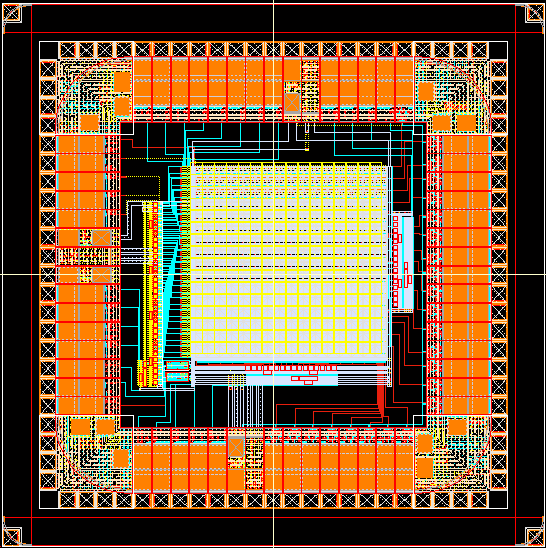 TIN
Row Selector
ACK Decoder
TOUT
Column Selector
4
ブロック図（ピクセル）
Pad
Read
Memory
x8
8
S
R
Q
Discriminator
VTH
RST
8
RST_DET
Cm
REQ  ACK
TimeIn
VLEVEL_RST_DET
TimeOut
5
レイアウト（ピクセル）
サイズ： 64 x 64 um2
TOUT<7:0>
REQ
ACK
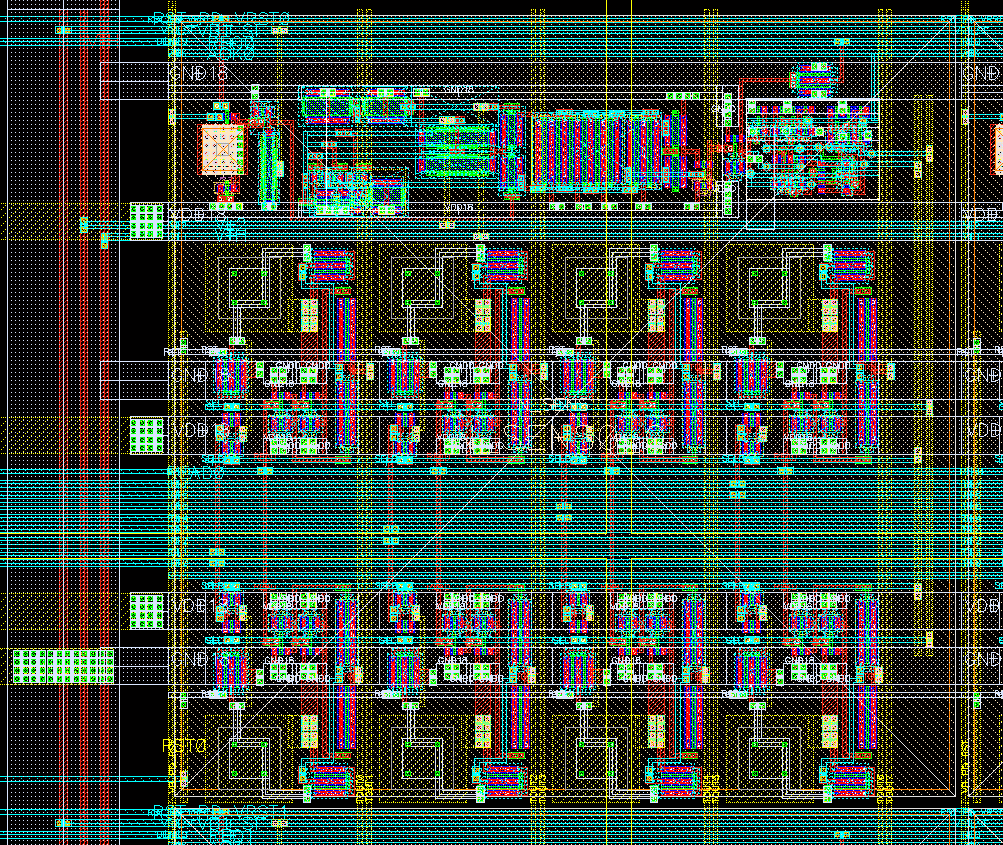 SF + Comp + FF
8bit Memory
(Cm = 37.5fF)
TIN<7:0>
6
入出力
AnalogDigital
VDD33/VDD18/GND
VDET/VBACK/BPW
256
MALPIX1
DET IN <255:0>
8
8
TIME IN <7:0>
TIME OUT <7:0>
READ
16
4
REQ <15:0>
ROW ADDRESS <3:0>
4
ACK <3:0>
4
COLUMN ADDRESS <3:0>
RST_DET
VLEVEL_RST_DET
VTH
RST_MEMORY
BIAS_SF
BIAS_COMP
7
動作タイミング（ピクセル）
@Vth =  700mV, TIN = 1.8V DC, 10kΩ pull-upped TOUT
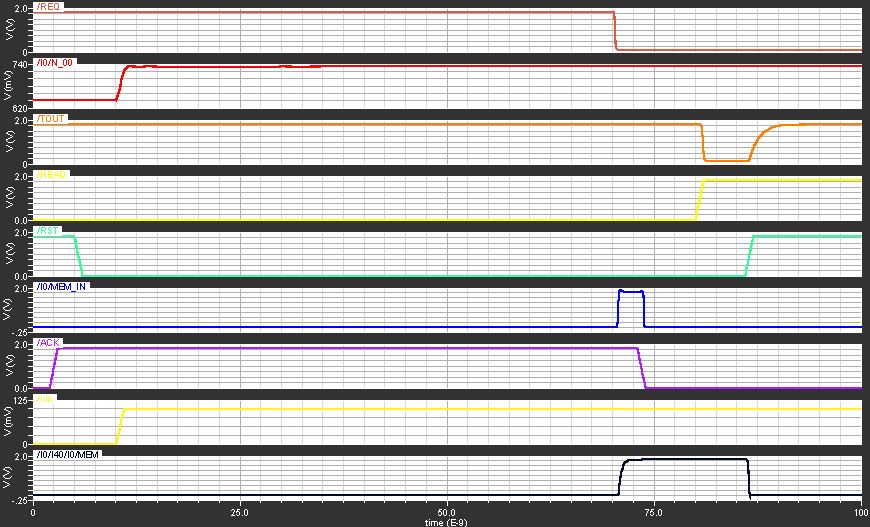 REQ
733mV
Comparator IN
640mV
TOUT
READ
RST
Memory IN
ACK
Qin = 100mV * 1pF = 100fC
Memory
8
100ns